Poznatky z kontrol Státní zemědělské a potravinářské inspekce v roce 2017
Ing. Roman Knop
vedoucí odboru kontroly
Státní zemědělská a potravinářská inspekce, Inspektorát v Táboře
roman.knop@szpi.gov.cz
Cíl kontroly SZPI
SZPI kontroluje, v rámci stanovených kompetencí, zemědělské výrobky, potraviny nebo tabákové výrobky. Nově od roku 2015 přibyla do kompetencí SZPI také kontrola pokrmů v zařízeních společného stravování. Tyto kompetence se vztahují na výrobu, uchování, přepravu i prodej (včetně dovozu). SZPI se podílí i na kontrole reklamy. Pokud je potravina nabízena k prodeji a zároveň ji lze přes internet objednat prostřednictvím e-mailové objednávky, je v kompetenci SZPI provádět kontrolu informací uvedených na webové stránce.
Takto komplexně pojatá kontrola umožňuje účinně zaměřit pozornost na komodity, na analyty nebo do míst, kde lze předpokládat nejvíce nedostatků nebo kde lze očekávat nejvyšší efekt kontroly. Jedná se tedy o kontrolu cílenou, jejímž účelem není monitorování, ale ochrana ekonomických zájmů občanů i státu - ochrana spotřebitele před nebezpečnými potravinami, před potravinami, které jsou klamavě označené, dále s prošlým datem použitelnosti nebo neznámého původu. Nedílnou součástí cílené kontroly jsou podmínky výroby a prodeje.
Pojetí a realizace kontroly potravin vycházejí z nové právní úpravy (zejména ze zákona č. 110/1997 Sb., o potravinách a tabákových výrobcích, z novely zákona č. 146/2002 Sb., o SZPI nebo zákona č. 255/2012 Sb., o kontrole (kontrolní řád) a odpovídají principům kontroly potravin uplatňovaným ve státech Evropské unie.
Pod pojmem kontrola bezpečnosti potravin je zahrnuta kontrola mikrobiologických požadavků a kontrola obsahu cizorodých látek (tedy např. chemických prvků, aditiv, reziduí pesticidů atd.).
Pod pojmem kontrola jakosti je zahrnuta kontrola analytických znaků (např. obsah tuku, obsah cukru, vlhkost apod.), kontrola senzorických znaků. Zvlášť se posuzuje správnost označování výrobku.
Od 16. 8. 2016 má SZPI kompetence ke kontrole biopotravin vzhledem k jejich označení "bio", "eko" atd., tzn. zda splňují požadavky zákona o ekologickém zemědělství a přímo použitelných předpisů Evropské unie.
Priority kontroly
Priority jsou stavěny na principech hodnocení rizika:
postavení komodity ve spotřebním koši
rizikovost komodity
rizikovost analytu
kontrolovaná osoba (objem její produkce)
nové potraviny na trhu.
Počet kontrol v roce 2017
Celkem SZPI provedla letos již 17.024 kontrol, z toho 4.557 ve společném stravování.
Inspektorát v Táboře provedl od počátku letošního roku 2.363 kontrol. Z toho 706 kontrol ve společném stravování.
Celkem jsme uložili letos 514 opatření k odstranění nedostatků, v převážné míře týkajících se hygieny a označování.
Vzorků odebráno do laboratoří 525 vzorků, z nichž je dosud 24 nevyhovujících.
Nebezpečné potraviny
Salmonela v mletém mase, v cukrářské roládě
Obsah pesticidů Goji obsahovalo pesticid carbofuran
Nedeklarované alergeny Lepek ve směsi na bezlepkový chleba, SO2 ve víně, hořčice v rybích prstech
Kontaminace Silná vrstva pavučin v dětské výživě, kovové úlomky v mouce, denaturační činidla v lihovinách, plesnivá chia semínka, Ice Tea čaj s příchutí Limeta plovoucí klky 
Antibiotika v medu Nabídka levného medu na internetu po celých paletách
Fritovací oleje Používání přepálených olejů při fritování
Falšované potraviny
Potraviny obohacené vitamíny, především vitamínem C nebo koenzymem Q10 Obsah vitamínu C se v průběhu skladování snižuje, zjištěny případy s nulovým obsahem vit.C
Obsah alergenů Výrobky obsahovaly více než 10-ti násobek detekovatelného množství alergenní látky(deklarovány stopy), posyp na koláči obsahoval 18760 mg/kg arašídů (limit je 25 mg/kg), záměna mandlí za směs s arašídy 
Hmotnost výrobku a pevného podílu
Obsah masa nebo tuku
Obsah hlíz cizích odrůd brambor
Falšování vína Přídavek syntetického glycerolu, přídavek syntetického aroma
Nejakostní potraviny
Sudová vína Vady vína-vůně, chuť, přídavek vody
Listerie Stěry z povrchů ve společném stravování
Nejakostní medy Zvýšený obsah HMF a aktivity diastázy poukazují na nevhodné zahřívání nebo skladování medu
Nečistoty v luštěninách Příměsi v čočce a cizrně
Uzavřené provozovny
SZPI i v letošním roce uzavírala provozovny, především společného stravování. K dnešnímu dni jich je již více než 74. 
Převážně se jedná o provozovny s výskytem hlodavců nebo jejich exkrementů. 
Dále se jedná o provozy s velice zanedbanou hygienou prostor (plíseň na stěnách a stropech, opadané omítky, provozovna bez teplé vody, zdemolované vybavení, atd.).
Změny legislativy
Zákon č. 110/1997 Sb. o potravinách
Prováděcí vyhlášky:

vyhláška č. 69/2016 Sb.		- maso a masné výrobky
vyhláška č. 397/2016 Sb. 	- mléko a mléčné výrobky
vyhláška č. 333/1997 Sb. 	- pekařské a cukrářské výrobky
vyhláška č. 157/2003 Sb. 	- zpracované ovoce a zelenina
vyhláška č. 335/1997 Sb. 	- nealko nápoje, pivo
Vyhláška č. 417/2016 Sb. 	- o způsobech označování 					                potravin
Nařízení (EU) č. 1169/2011 o poskytování informací o potravinách spotřebitelům
Povinné údaje
název potraviny
seznam složek
alergenní látky
množství složky nebo skupiny složek(podle podmínek)
množství potraviny
DMT nebo DP
podmínky uchování (podle podmínek)
jméno nebo obch. název PPP
země původu nebo místo provenience (podle podmínek)  
návod k použití (podle podmínek)
nápoje nad 1,2 % alkoholu - obsah alkoholu
výživové údaje
Nařízení (EU) č. 1169/2011 o poskytování informací o potravinách spotřebitelům
Další povinné údaje
„baleno v ochranné atmosféře“
„se sladidlem“
„obsahuje aspartam (zdroj fenylalaninu)“
„obsahuje lékořici“
„obsahuje kofein“ 
„s přidanými rostlinnými steroly“
datum zmrazení
Nejčastější nedostatky v označování
informace o PPP není kompletní, chybí například adresa, bez PSČ
složky ve složení nejsou uvedeny sestupně
nejsou uvedeny všechny aditivní látky nebo uvedeny nepřesně – nařízení (ES) č. 1333/2008 o potravinářských přídatných látkách
chybí % vyjádření množství složky, která je zdůrazněna v názvu potraviny, vyobrazená na obale apod.
nejsou uvedeny alergeny nebo jsou uvedeny, ale v rozporu s nařízením 1169/2011 (čl. 21)
      → alergen není zdůrazněn ve složení
      → není uveden konkrétní druh – např. obilniny – ječmen
      → jako alergeny označeny i složky, které alergeny nejsou (kokos, kakao, kukuřičný škrob)
      → výrobci neuvádí ve složení surovinu, ale přímo alergen (místo pšenice jen lepek)
Uvádění zavádějících informací, zejména výslovným zdůrazňováním přítomnosti nebo nepřítomnosti určitých složek nebo živin
Nejčastější nedostatky v označování
Vyhláška č. 417/2016 Sb. o některých způsobech označování potravin - "vhodná pro děti„, "domácí", "čerstvá", "živá", "čistá", "přírodní" nebo "pravá", aj.
Výrazy lze uvést za předpokladu, že:
jsou stanoveny prováděcím právním předpisem nebo předpisem EU: např. Čerstvé máslo, čerstvé mléko, čerstvé ovoce a zelenina, čerstvé pečivo
pokud budou řádně odůvodněny, popřípadě doplněny popisnou informací, která spotřebiteli vysvětlí, proč je potravina deklarována jako například „vhodná pro děti, domácí nebo přírodní“
výčet termínů není vyčerpávající a je tak pouze indikativního charakteru jaké termíny jsou zejména považovány za zavádějící na základě  čl. 7 nařízení Evropského parlamentu a Rady (EU) č. 1169/2011.
Nejčastější nedostatky v označování
Používání nepovolených zdravotních a výživových tvrzení
Uvedení nespecifického zdravotního tvrzení bez doplnění specifického
Vodítka na webu SZPI:
http://www.szpi.gov.cz/clanek/voditka-k-problematice-zdravotnich-a-vyzivovych-tvrzeni.aspx
Výživové údaje
povinné od 13.12. 2016
Vypuštění 
největší plocha je menší než 25 cm2
nápoje s obsahem alkoholu nad 1,2% obj. 
potraviny dodávané v malých množstvích přímo konečnému spotřebiteli Za malé množství potravin, které je osvobozené od požadavku na povinné deklarování výživových údajů na základě přílohy V bodu 19 nařízení Evropského parlamentu a Rady (EU) č. 1169/2011, se považuje množství potraviny, které je výrobcem dodávané přímo konečnému spotřebiteli nebo do místního maloobchodu, kterým se rozumí potravinářský podnik nebo hospodářství provozující maloobchod přímo zásobující konečného spotřebitele na území České republiky, a bylo vyrobeno v uzavřeném účetním období v potravinářském podniku, který v tomto období 
	a) zaměstnával maximálně průměrný přepočtený počet 10 	zaměstnanců, jejichž pracovní pozice uvedená v pracovní smlouvě 	přímo souvisí s výrobou potravin, nebo 
	b) dosáhl maximálního ročního obratu 20 000 000 Kč.
Výživové údaje
Výživové údaje (čl. 30)
povinné výživové údaje
lze doplnit POUZE:
energ. hodnota
 tuk 
 nasycené MK
 sacharidy
 cukr
 bílkoviny 
 sůl
mononenasycené MK
 polynenasycené MK
 polyalkoholy
 škrob
 vláknina
 vitamíny nebo min. látky
Výživové údaje – formy vyjádření údajů
Za určitých podmínek lze vyjádřit výživové údaje na porci nebo jednotku spotřeby: 
velikosti porce nebo spotřební jednotky je definována
uveden počet porcí nebo jednotek obsažených v balení
 snadno srozumitelné (text, obraz, symbol..)
  v těsné blízkosti
http://www.nutridatabaze.cz/ databáze výživových údajů
Prodej sudového vína po novele zákona č. 321/2004 Sb.
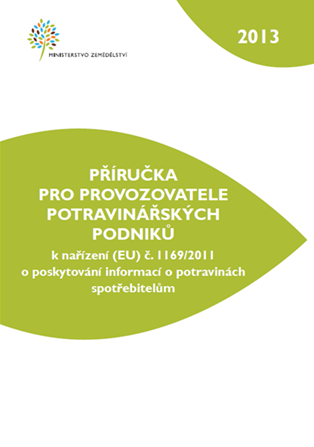 Děkuji za pozornost